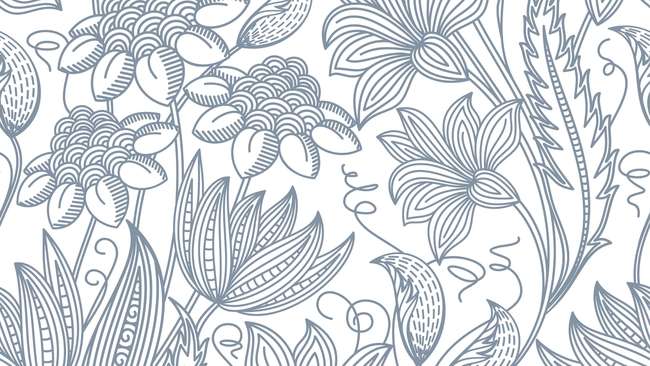 Литературные персонажи в исполнении студентов Хктэип
В тени сомнений и мечтаний, я ищу свой путь среди водяных глубин.
Офелия «Гамлет»
Когда логика встречает дружбу: Шерлок Холмс и доктор Ватсон — команда, способная раскрыть любое дело!
Шерлок Холмс «Шерлок Холмс и доктор Ватсон»
Когда ты знаешь, что у тебя есть все шансы стать звездой, но предпочитаешь оставаться в тени...
Злая мачеха «Золушка»
Тимур и его команда: вместе мы можем всё, даже невозможное! 
Тимур «Тимур и его команда»